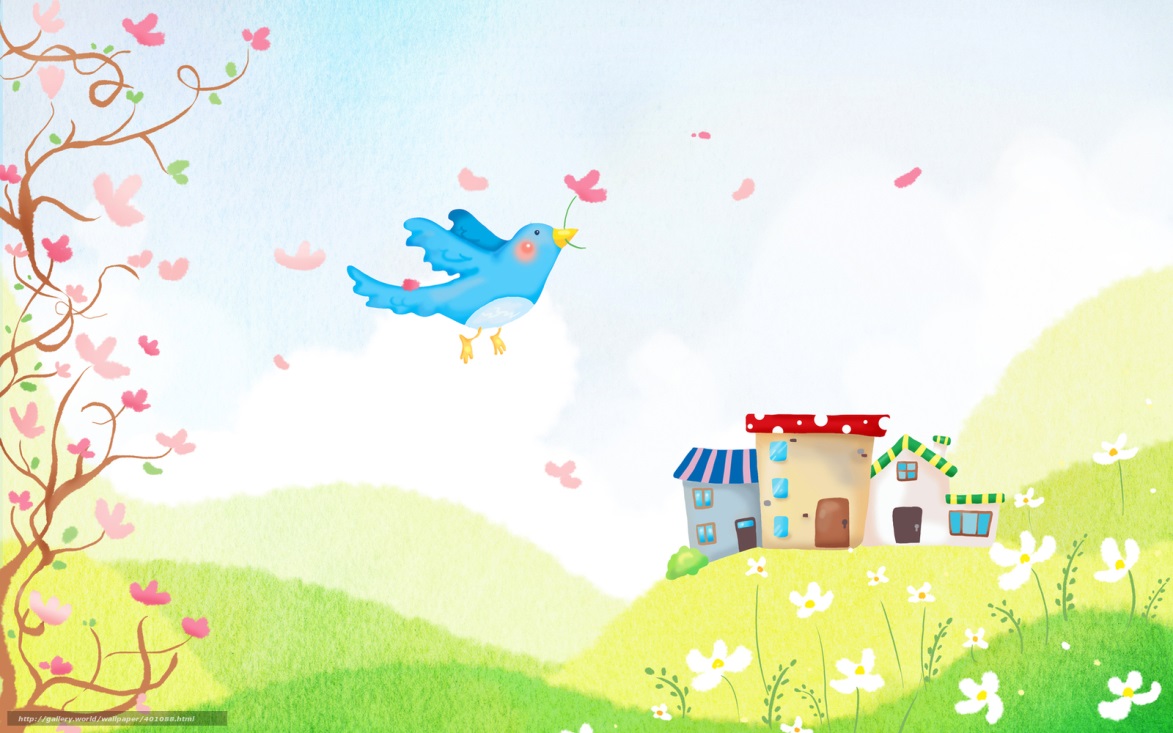 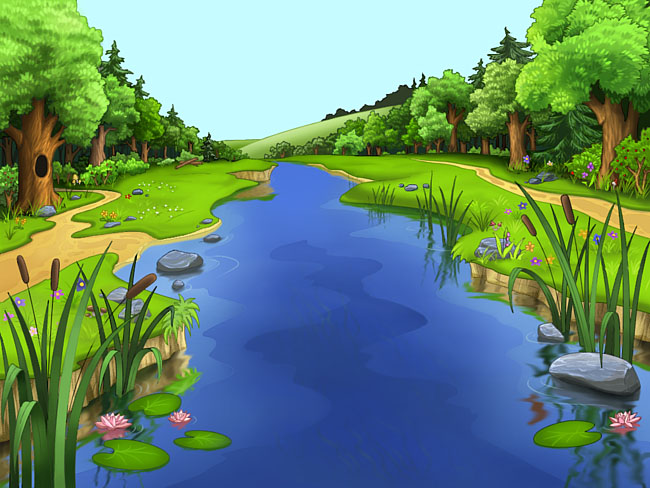 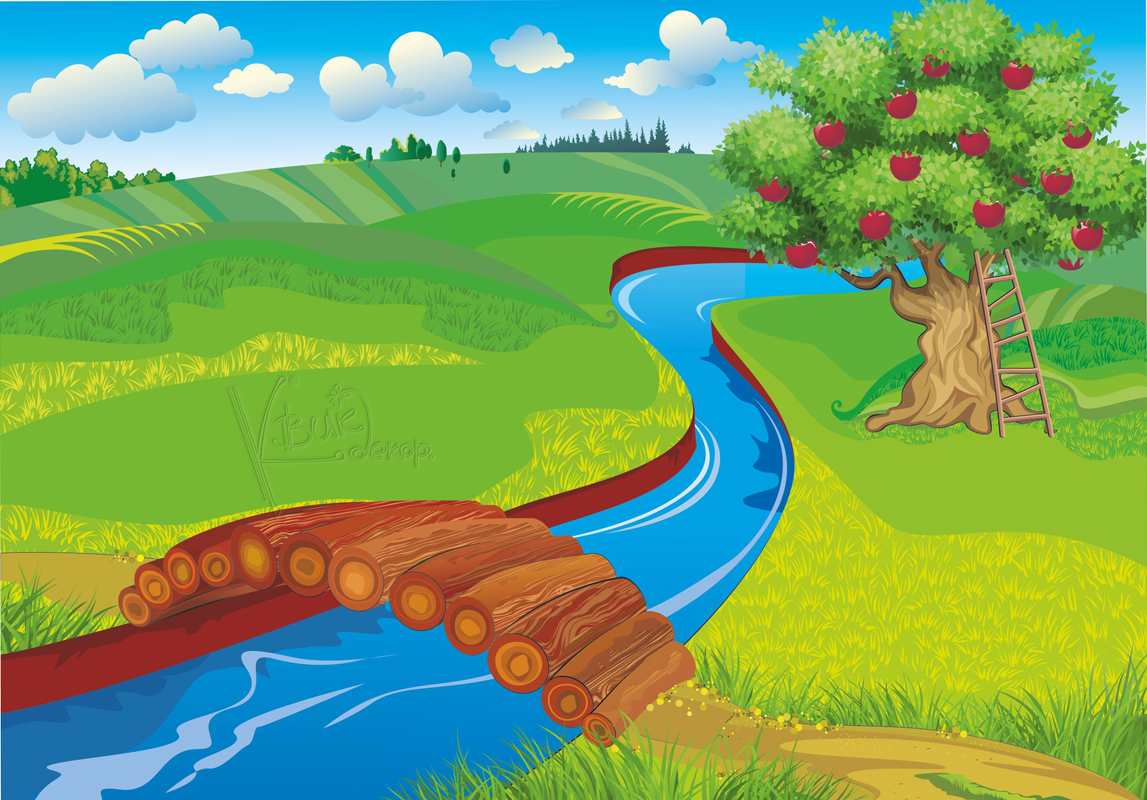 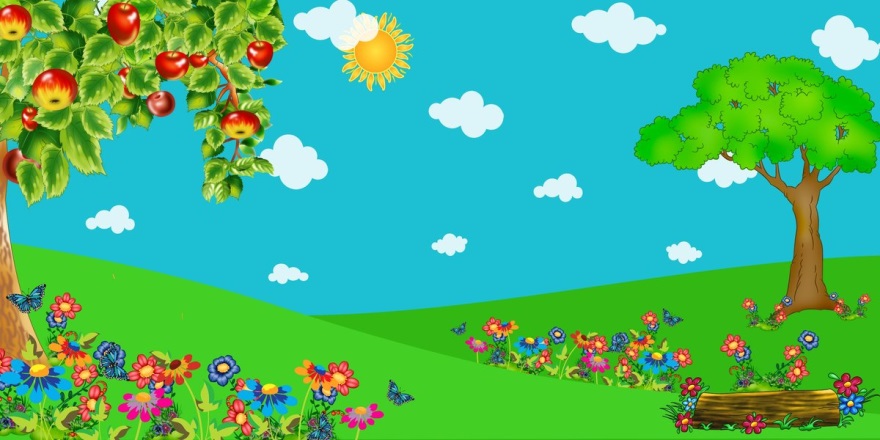 Возле  леса  на  опушке,
Трое их  живет  в  избушке.
Там три  стула  и  три окружки,
Три кровати,  три  подушки.
Угадайте  без  подсказки,
Кто герой этой сказки?
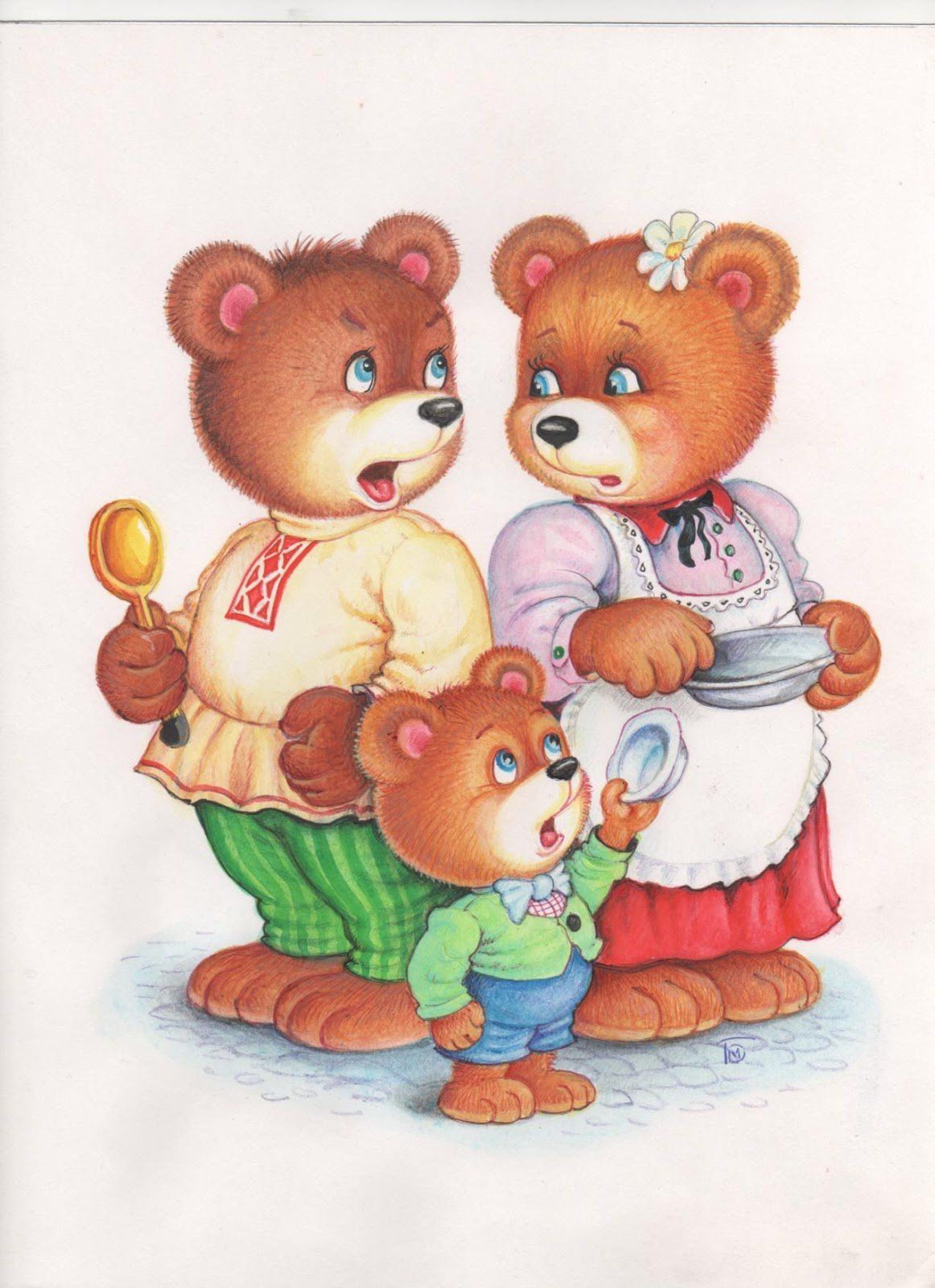 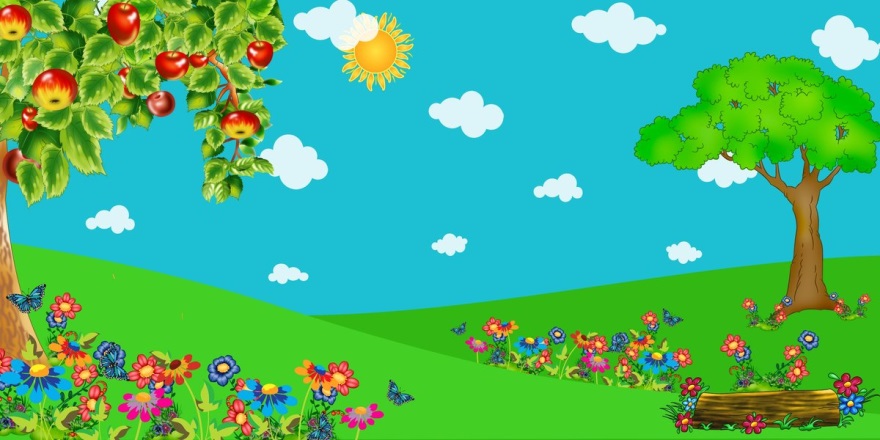 Из муки  он был  печён,
На  окошке  был  стужён.
Убежал от  бабки  с дедом,
А  лисе  он  стал  обедом.
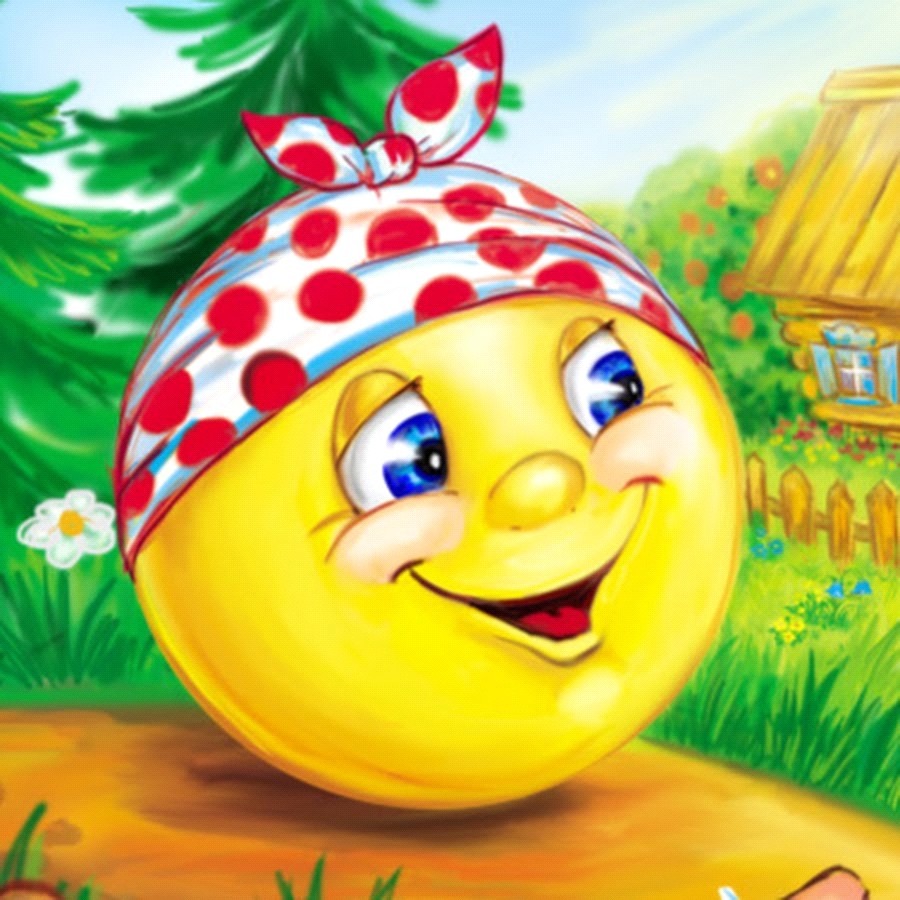 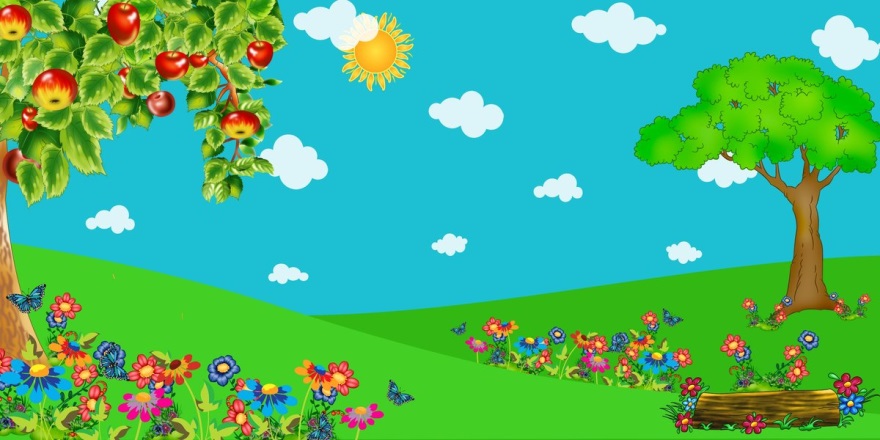 Бабушка внученьку очень любила,
Шапочку красную ей подарила.
Девочка имя забыла своё.
Ну, подскажите, как звали её?
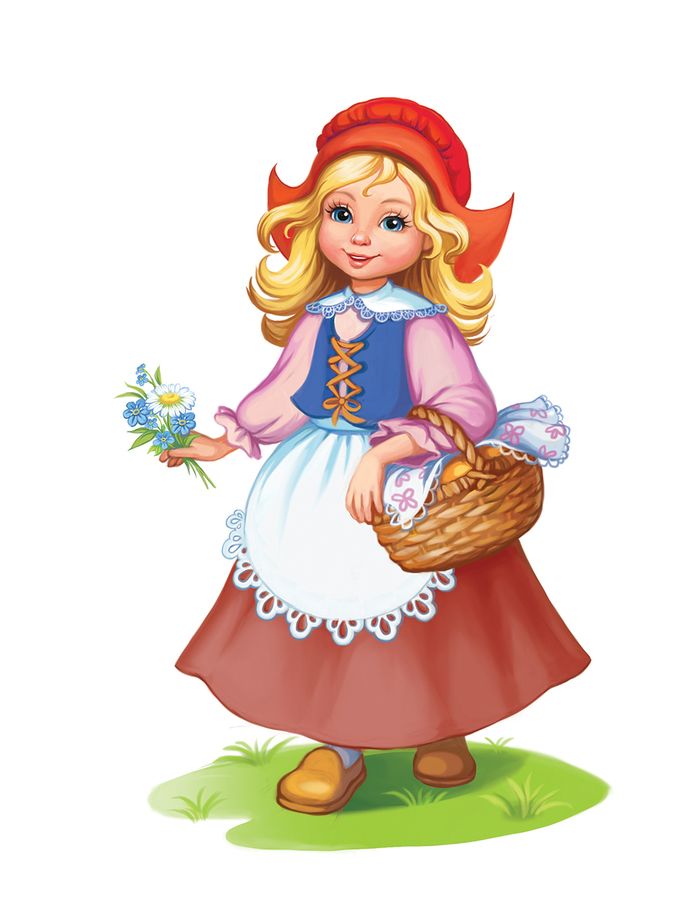 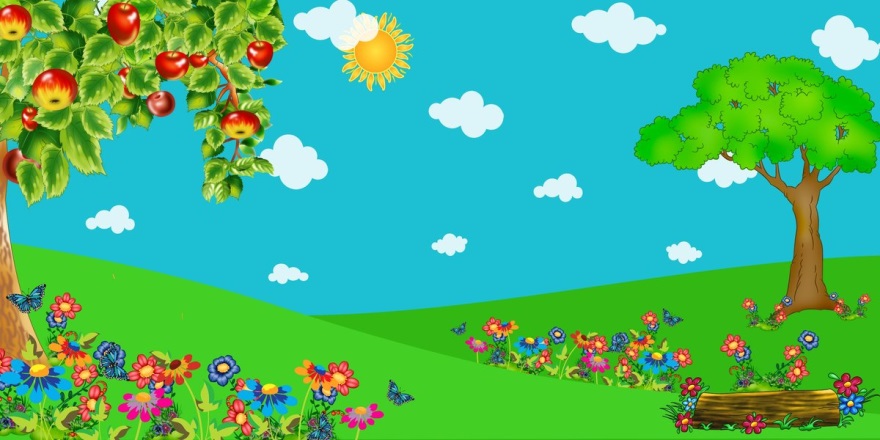 Вырастил однажды дед
Этот овощ на обед, 
А потом его тащил
Вместе с бабкой что есть сил…
Не нужна подсказка,
Дети знают сказку.
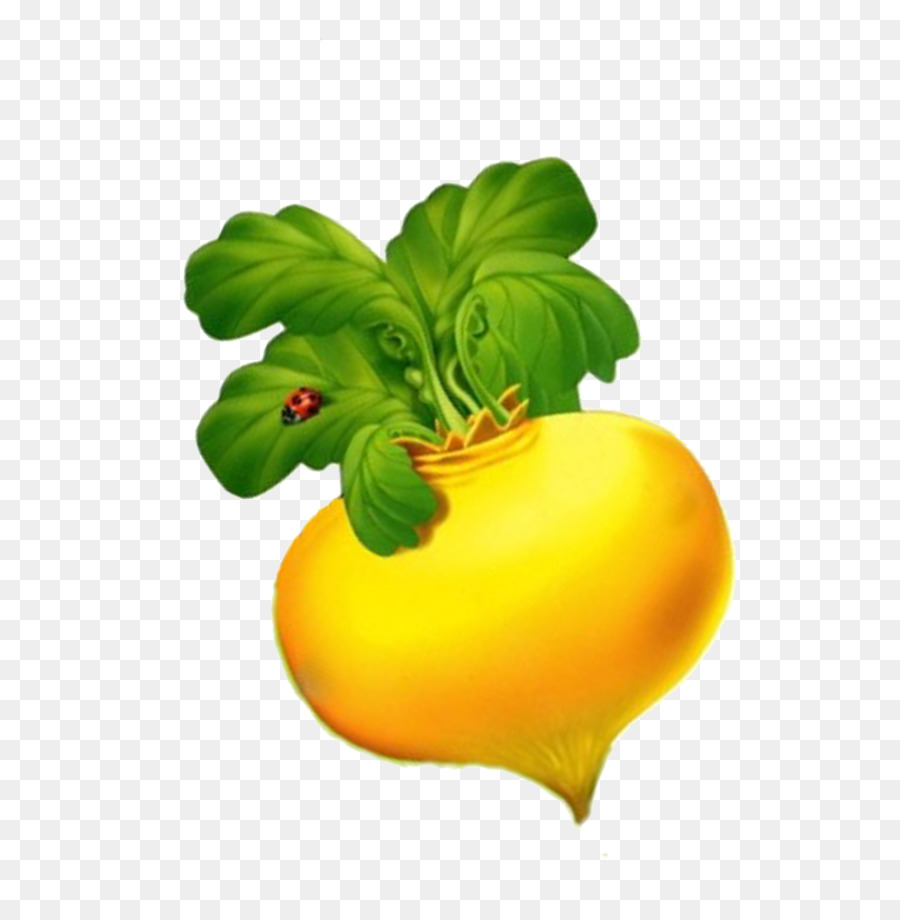 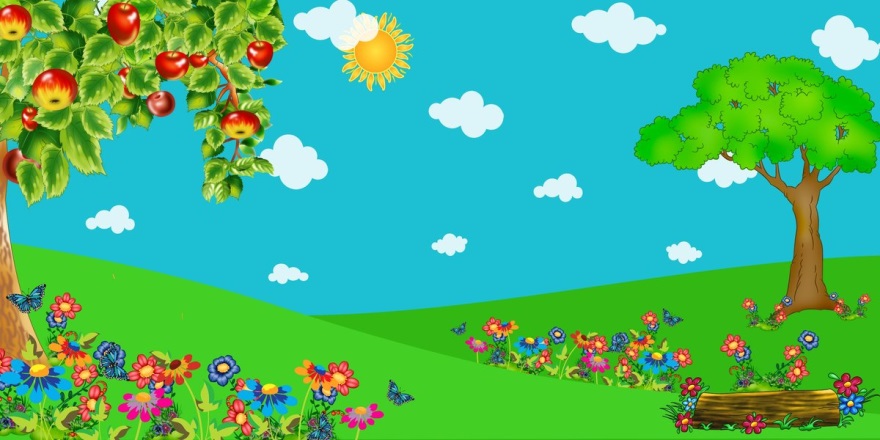 В поле  появился  дом.Поселились  в  доме  том:Мышка  по имени  Норушка,И  лягушечка  Квакушка,Ёж,  Лисица  и  Зайчишка.А  ещё  лохматый  МишкаПозже  поселился  тут.Как  все  домик-то  зовут?
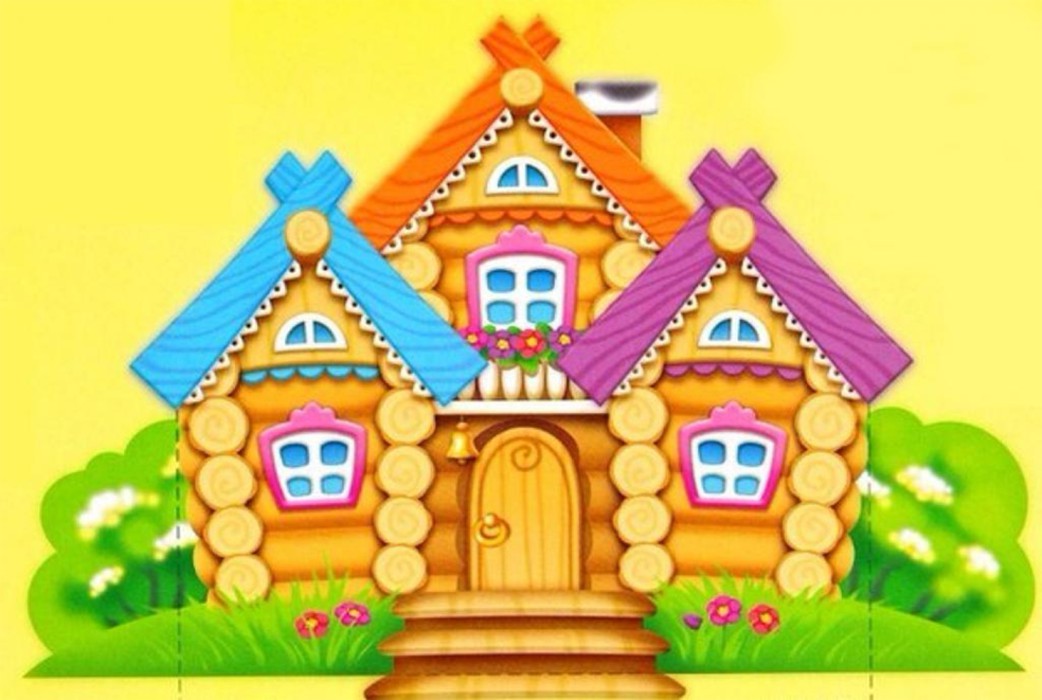 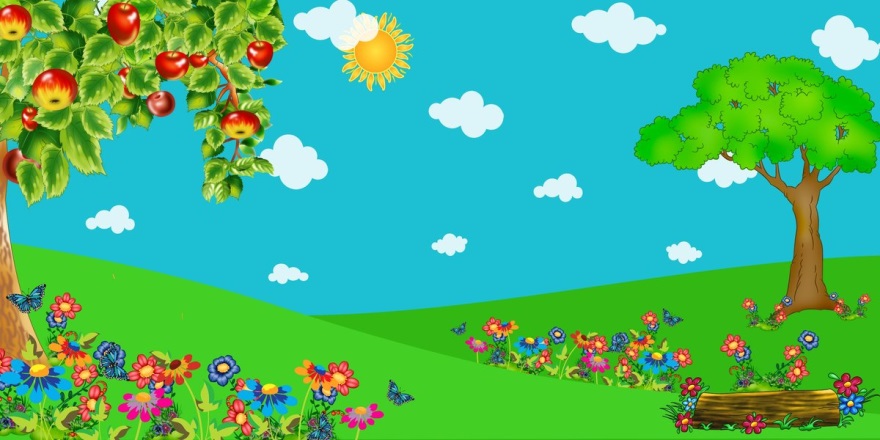 -Мчится  без  оглядки,
-Лишь  сверкают  пятки.
-Мчится   что  есть и духу,
-Хвост   короче   уха.
-Живо  угадай-ка,
        -Кто   же  это?
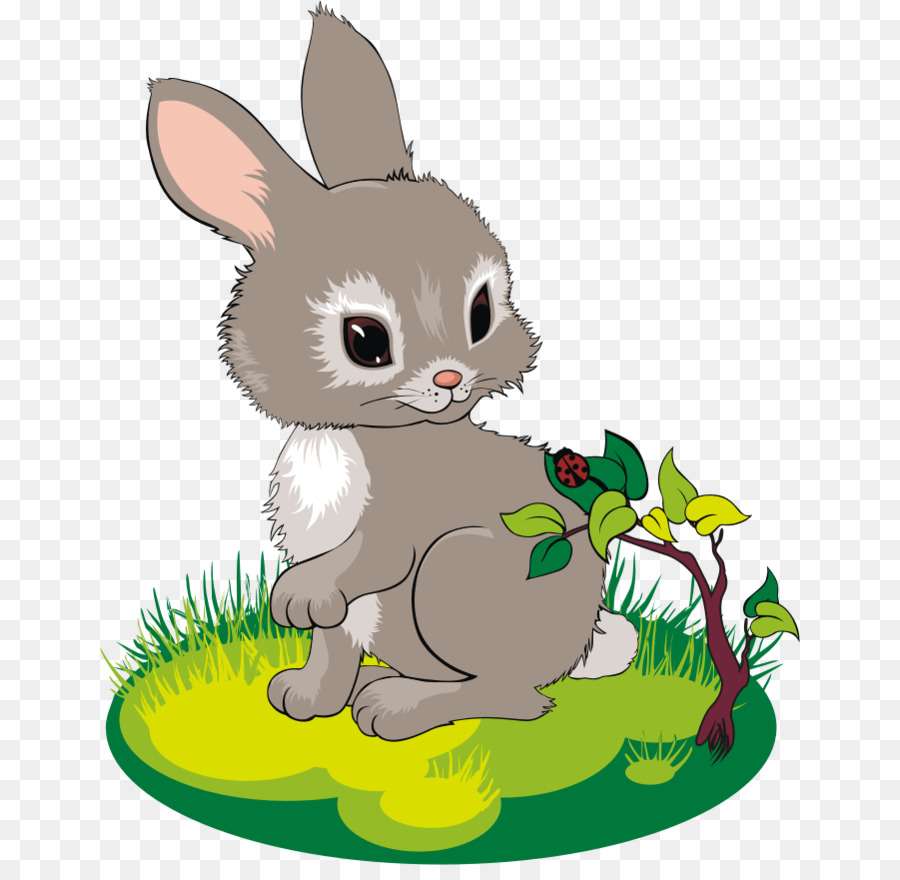 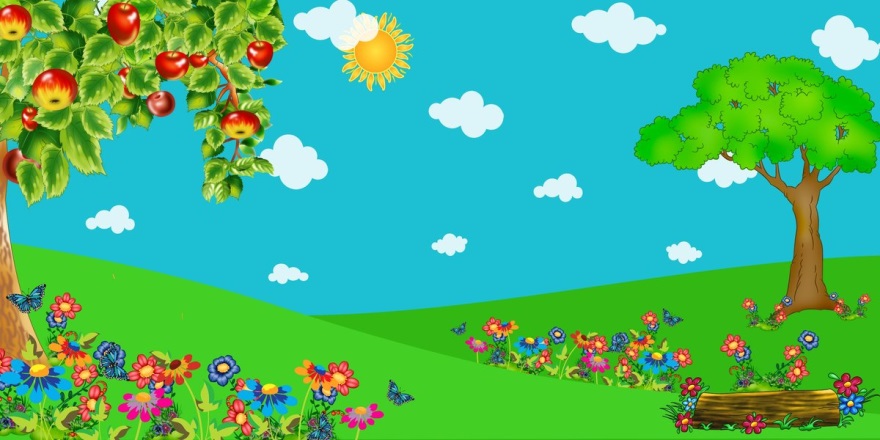 -  Дружбу  водит  он  с  лисой,
-  Для  других   ужасно   злой.
-  Всё  зубами  щёлк    да    щёлк,
        - Очень   страшный   серый …
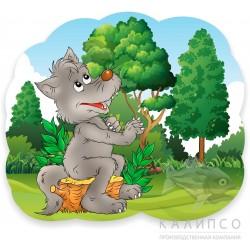 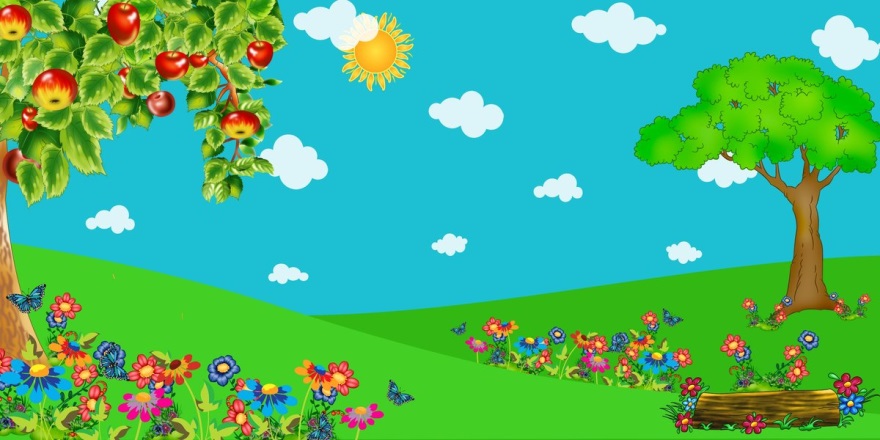 Кто   в   лесу   глухом   живет
 Неуклюжий  косолапый
 Летом   ест   малину,  мед,
         А   зимой  сосет    он  лапу…
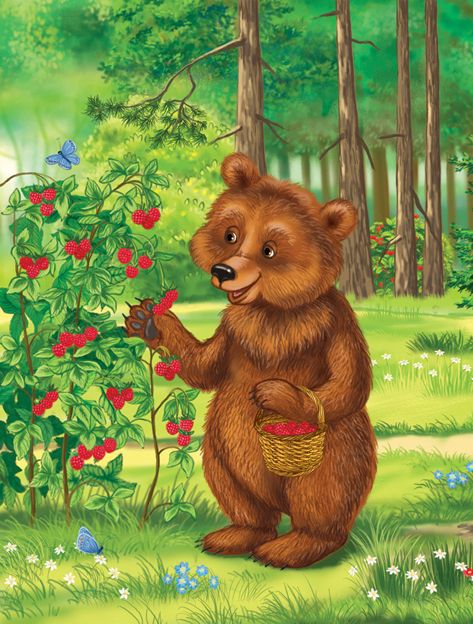 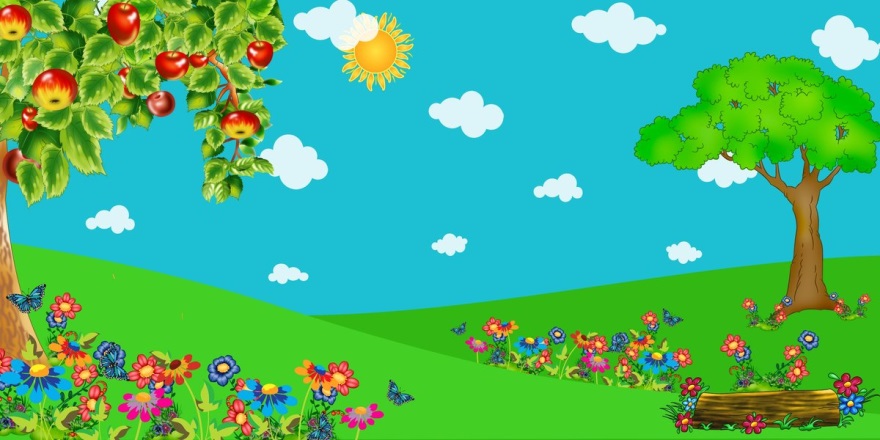 - Говорят,   она    хитра,
- Кур   уносит  со  двора.
-  Но  зато   красавица –
        -Всем  ребятам  нравится!
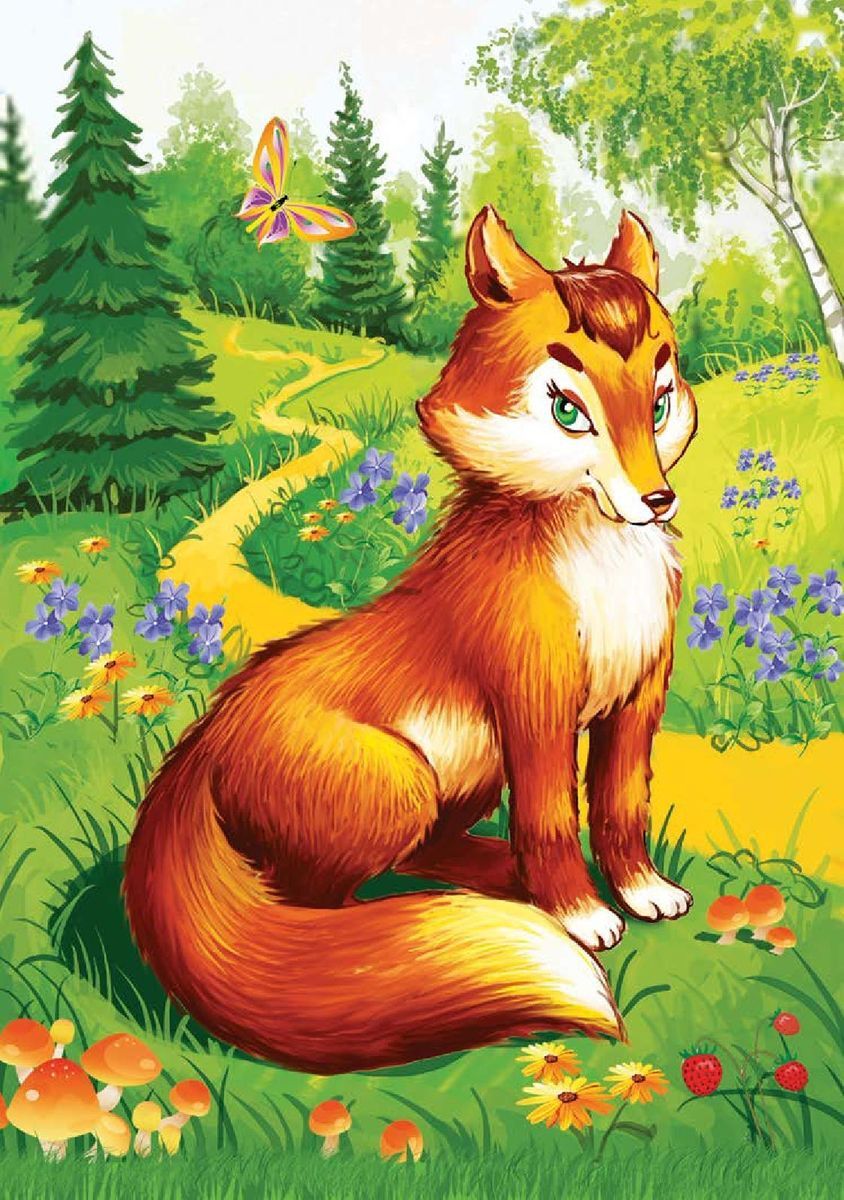 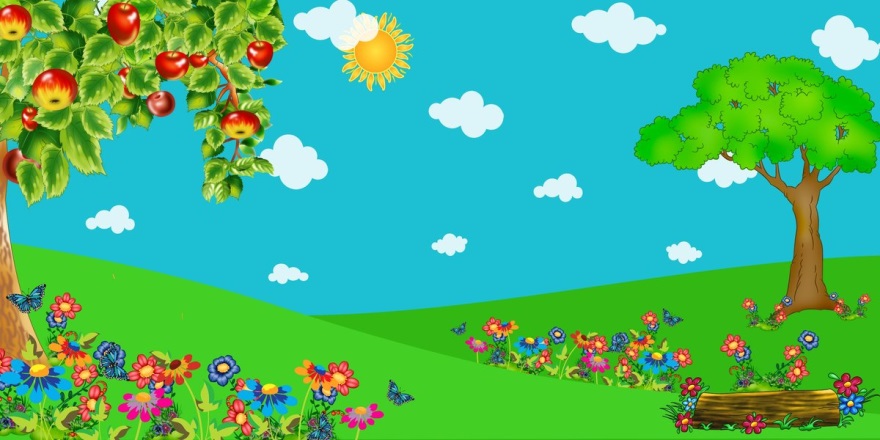 Он живёт в норе под ёлкой,
Носит колкие иголки.
Если вдруг клубком свернётся -
Хищный зверь ни с чем вернётся.
В зубы, в лапы не возьмёшь
Как его прозвали?...
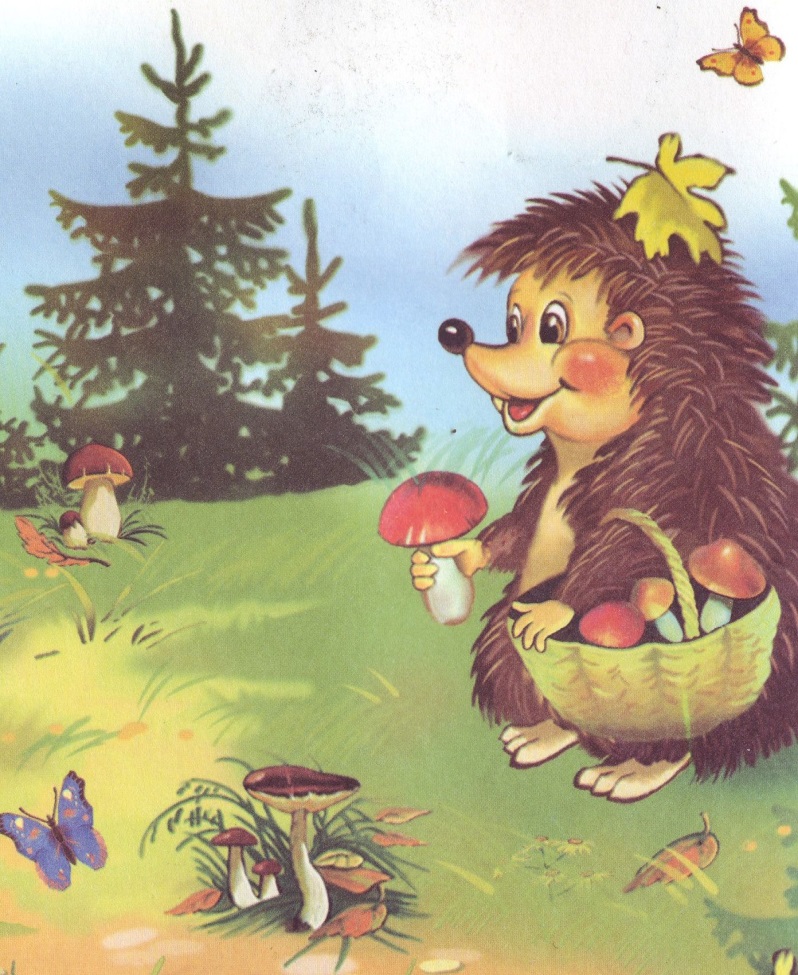 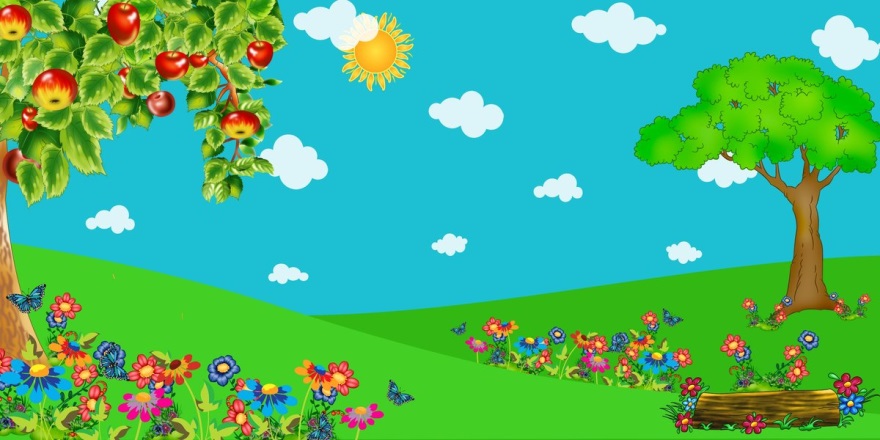 Спасибо за внимание !
Список источников: 
1. «Стихи, сказки и загадки для детского сада» Татьяна Бокова , 2006г.
2. Хрестоматия для детей 4-5 лет. Зиновьева И. Издательство: Феникс-премьер,2015г.3. «1000 загадок», Наталья Елкина. Издательство: Моя книжка, 2015г.
4. «Загадки о животных» В. Степанов. Издательство: Умка, Любимая библиотека.
5. Сергей Чертков. Издательство: Проф- Пресс, 2009г. «Загадки малышам с подсказкой».